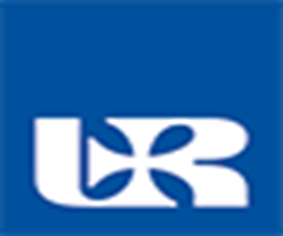 Das deutsche Schulsystem
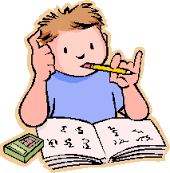 Bearbeitet von:
Marzena Drewnik
Pädagogik 
2. Semester Masterstudium
Das Bildungssystem in der BRD ist nicht einheitlich. Jedes Bundesland hat eigene Schulgesätze, Lehrpläne und Lehrbücher.
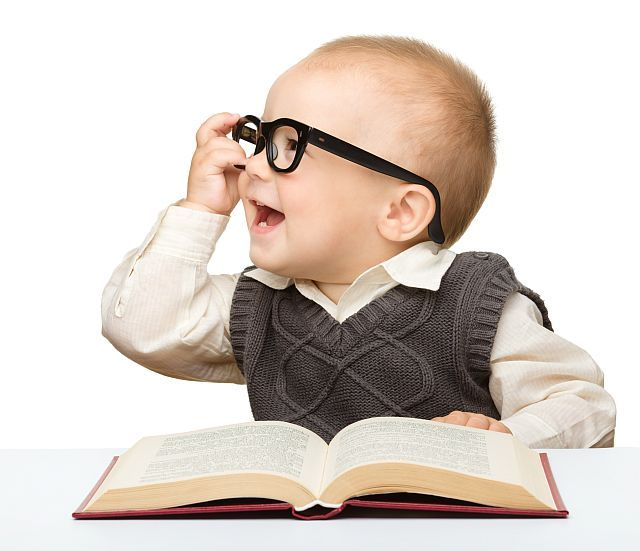 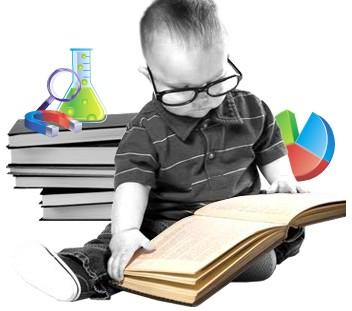 Das Notensystem ist von 1 – 6.1.	Sehr gut2.	Gut3.	Befriedigend4.	Ausreichend5.	Mangelhaft6.	Ungenügend
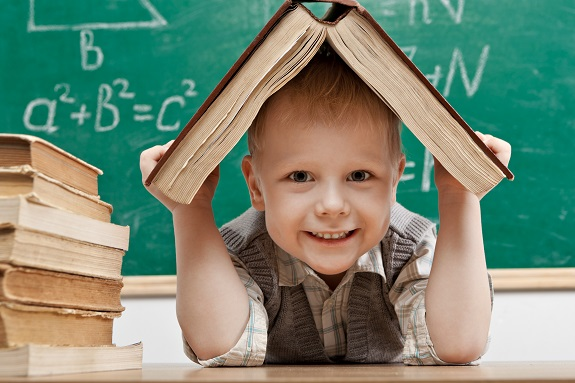 Die allgemeine Schulpflicht beginnt nach Vollendung des sechsten Lebensjahres. Die Vollzeitschulpflicht endet in der Regel nach 9 Jahren, in einigen Ländern nach 10 Jahren. Die Grundschule dauert 4 Jahre, danach haben die Kinder die Wahl zwischen Hauptschule, Realschule, Gymnasium oder Gesamtschule.
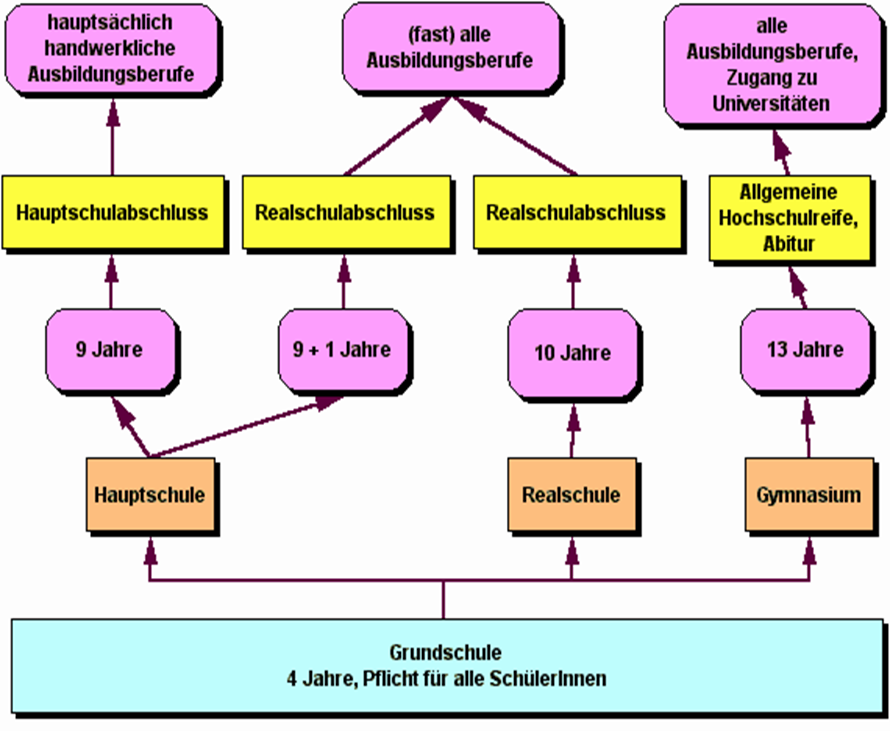 Das Gymnasium und Gesamtschule umfassen Klassen von 5. – 13. und führen zum Abitur. Die Hauptschule umfasst die Klassen 5. – 9. und endet mit dem Hauptschulabschluss. Realschule umfasst die Klassen 5.-10. und endet mit dem Realschulabschluss. Der Besuch aller öffentlichen Schulen ist kostenlos.
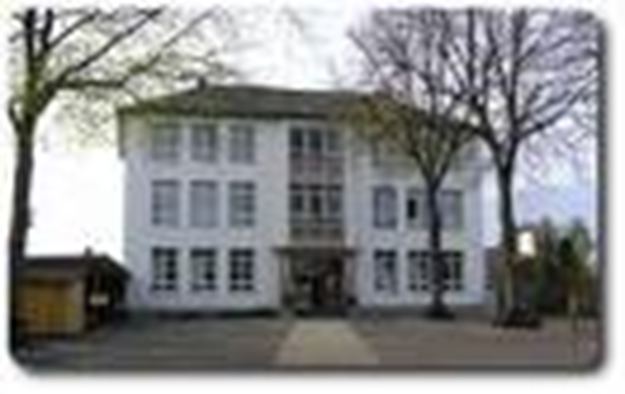 Schulen in Deutschland1.	Grundschule2.	Hauptschule3.	Realschule4.	Gesamtschule5.	Gymnasium
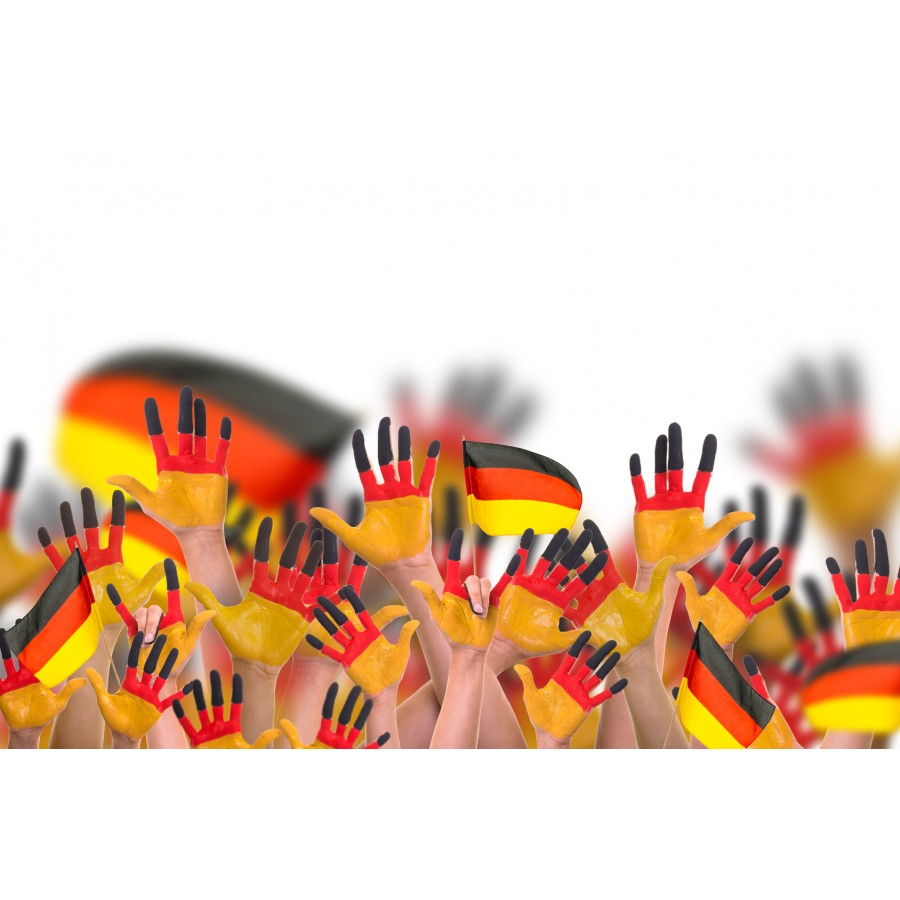 Der Kindergarten•nur 30 % aller Kinder bekommen da Platz•die Mütter bleiben entweder zu Hause oder bezahlen teure private Erzieherinnen•die Mütter bleiben nach der Geburt nicht lange zu Hause
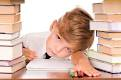 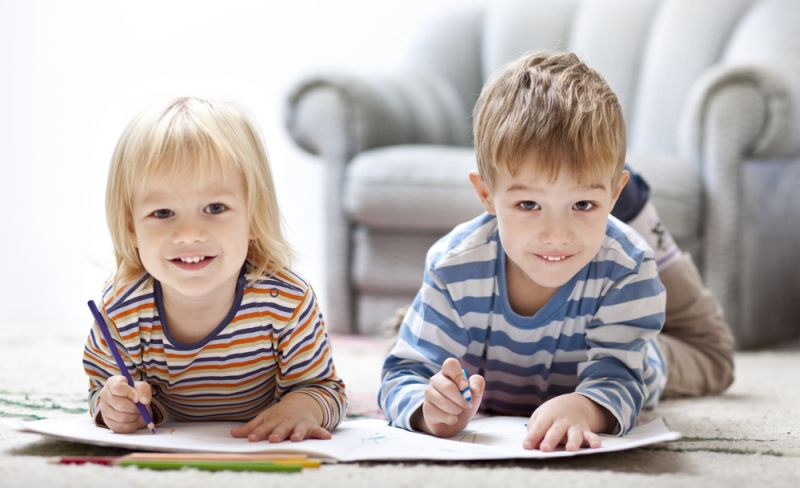 Grundschule•mit 6 Jahren kommen die Kinder in die Schule •sie dauert 4 Jahre•das Zeugnis am Ende der vierten Klasse ist sehr wichtig•das Zeugnis  ist entscheidend für den weiteren WegGymnasium•wenn man in der Grundschule gute Noten hat, kommt man aufs Gymnasium•es dauert 9 Jahre•im letzten Jahr machen die Schüler das Abitur•Studium an der Universität
Realschule•dauert 5 oder 6 Jahre•der Realschulabschluß heißt die Mittlere Reife•3 MÖGLICHKEITEN danach- Fachgymnasium > Abitur > Studium- Berufsschule- Fachoberschule
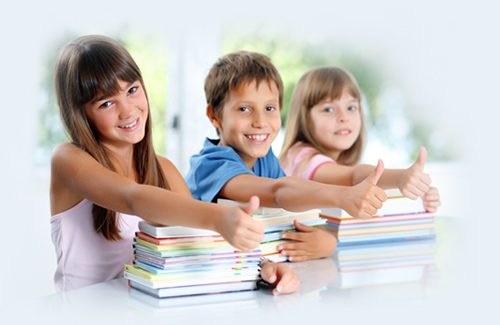 Hauptschule•dauert 5 Jahre•bereitet auf das Berufsleben vor•hier kommen Schüler, die mit dem Unterricht Probleme haben und Imigrantenkinder  •sie endet mit dem Hauptschulabschluß•danach gehend die meisten Schüler auf eine Berufsschule
Gesamtschule•die Eltern haben das Schulsystem kritisiert•mit 10 Jahren kann sich doch kein Kind schon entscheiden, was er will •das ist eine Kombination von Hauptschule, Realschule und Gymnasium•Erst nach der 10. Klasse entscheiden sich die Schüler, welchen Schulabschluß sie machen wollenBerufsschule•wenn die Schüler schnell einen Beruf haben wollen•das duale System:- klassischer Unterricht  +- praktische Ausbildung im Unternehmen, Betrieb•dann Lehrstelle – Lehre (Lehrlinge - Azubis)
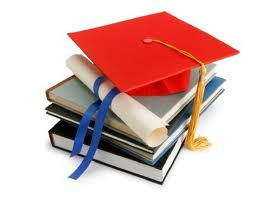 Die Zahl der Schülera)	1/3 Gymnasiumb)	¼ Realschulec)	¼ Hauptschuled)	17 % Gesamtschule
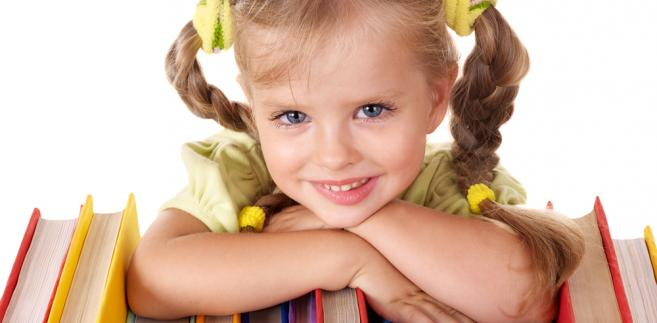 Ein paar Informationen- die Note 1 ist die beste Note- die Note 6 ist die schlechteste Note- es gibt einige alternative Schulen (Waldorfschuel) > privat > Schulgeld- 1 Million ausländischer Kinder > Deutschkurse- unterschiedliches AbiturDas System des Hochschulwesens in der BRD ist ähnlich wie bei uns. Es gibt die Universitäten, technische Hochschulen, wissenschaftliche Hochschulen, pädagogische Hochschulen.
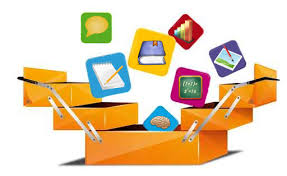 Fächer:•	Mathematik•	Literatur•	Biologie•	Geografie•	Geschichte•	Musik•	Sportunterricht
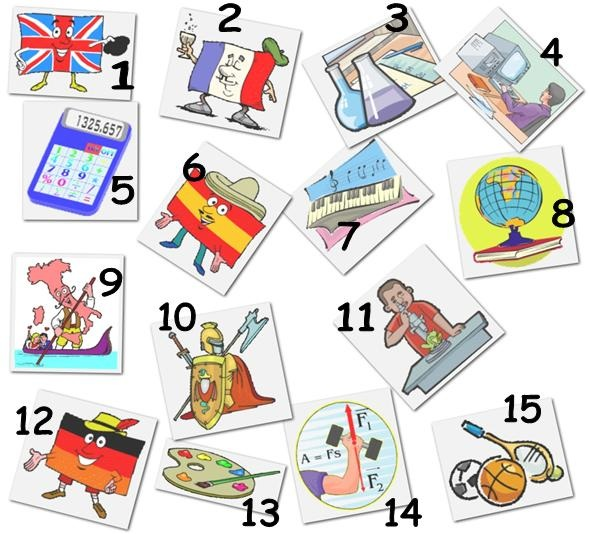 Wortschatz zum Thema: Bildungssystem , das – system edukacjiBundesland , das – państwoLehrpläne , die – programy nauczaniaungenügend – nieodpowiedniSchulpflicht, die  – obowiązek szkolnyVollendung , die – ukończenieWahl , die – wybórumfassen – zawieraćBesuch, der – wizytaöffentlich – publicznykostenlos – wolnyErzieherinnen, die  – nauczycielkientscheiden – decydowaćZeugnis, das  – świadectwoMöglichkeiten, die – opcjeRealschulabschluß, der  - wykształcenie średnieBerufsleben, das – karieraUnternehmen, das – biznesAusbildung, die – szkolenieHochschulwesen, das  – szkolnictwo wyższewissenschaftlich – naukowy
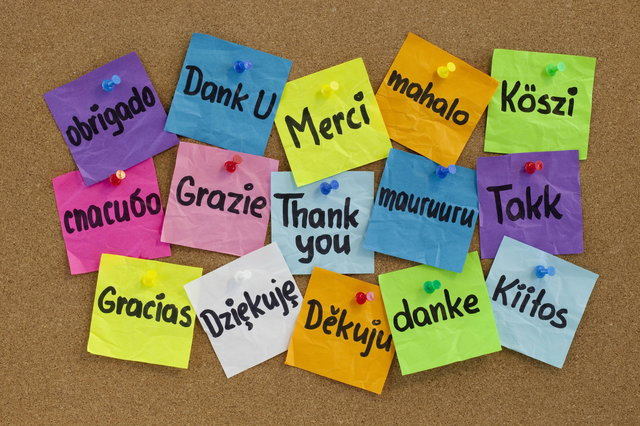